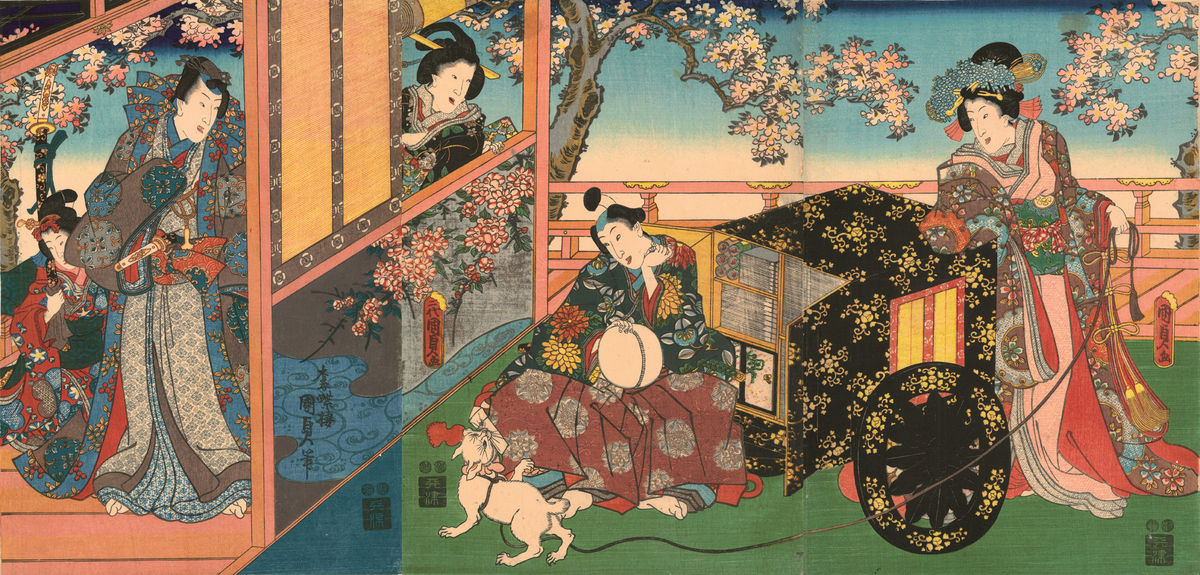 중세 
일본의 
문화
일본어 일본학과
21247252
한상열
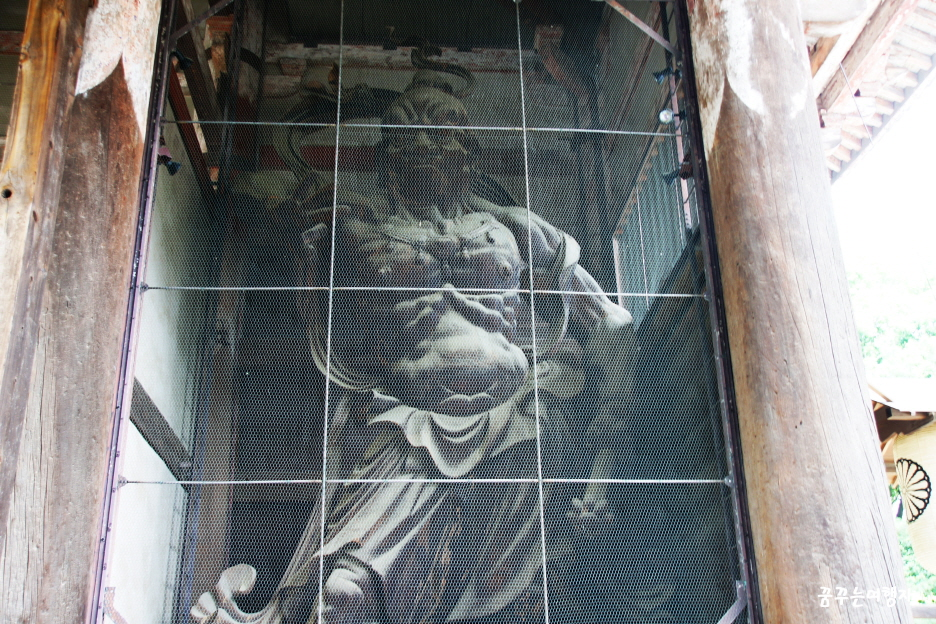 불교가 
귀족 중심에서 
서민에게로
호넨을 필두로 
정토종이 널리 전파
가마쿠라 
시대의 
종교문화
무사들 사이에서 
커다란 세력을 
갖고 있었던 선종
잇펜의 춤추며 염불을 외는 시종의 전파
가마쿠라 
    시대의 
         문학
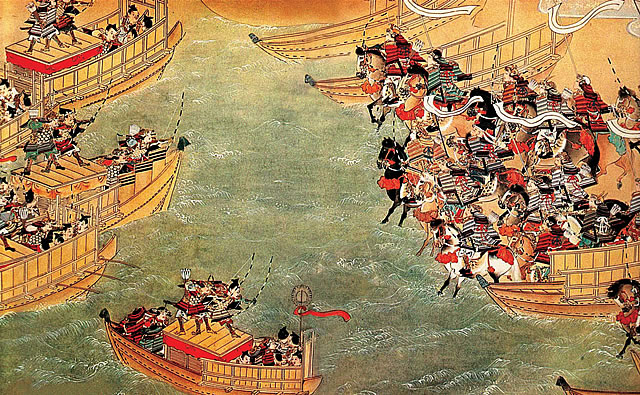 [산카슈], [호조키] 등 
편력과 은둔의 문학이 탄생
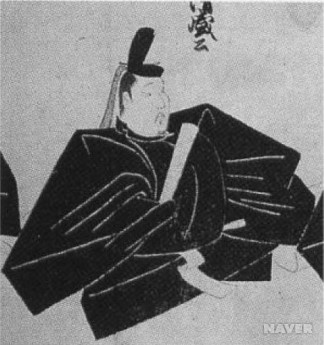 무사의 활약상을 생생하게 
묘사한 [헤이케 모노가타리]
[츠레즈레구사], [신고킨와카슈] 등 다양한 문학의 등장
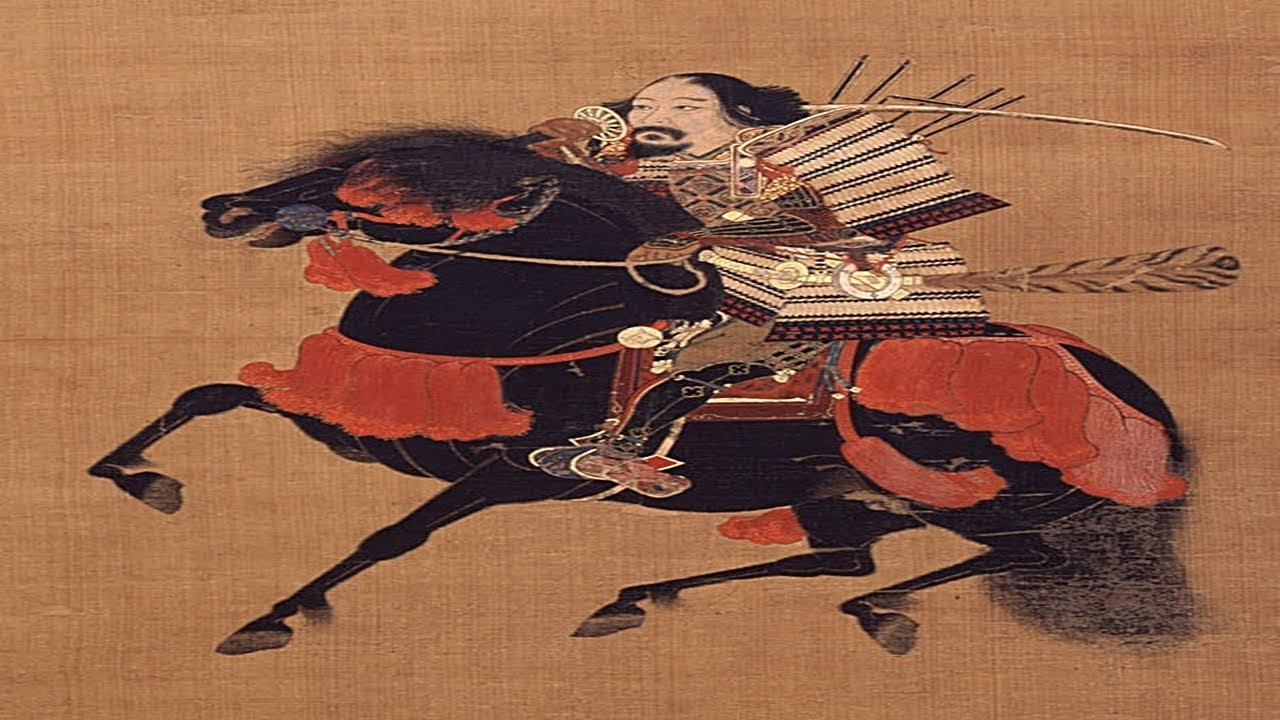 남북조 문화
무로마치 
시대의 
문화
기타야마 문화
히가시야마
 문화